HEOR in Pharmaceutical Enterprises
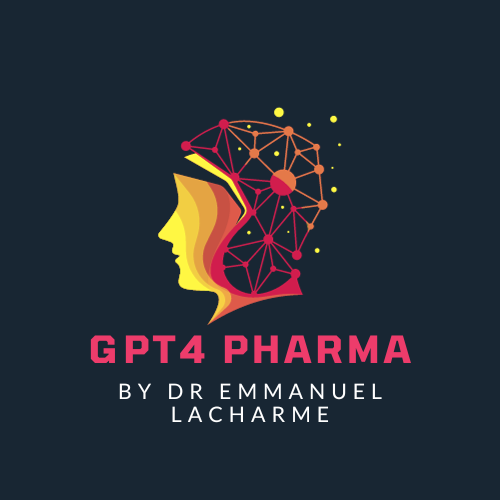 Powered by GPT4 Technology
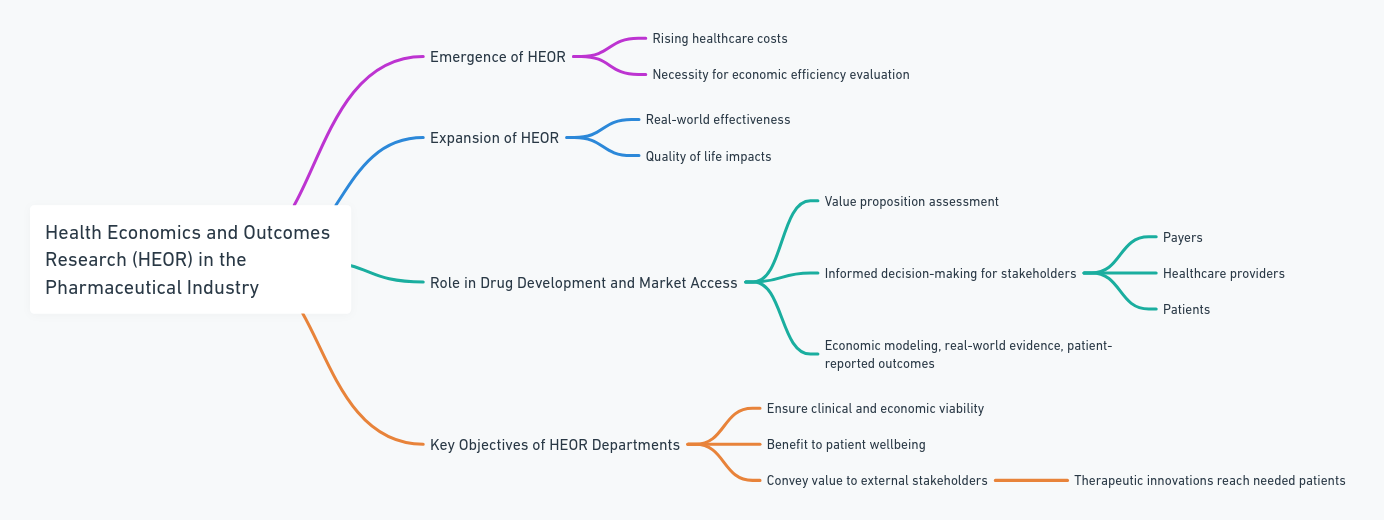 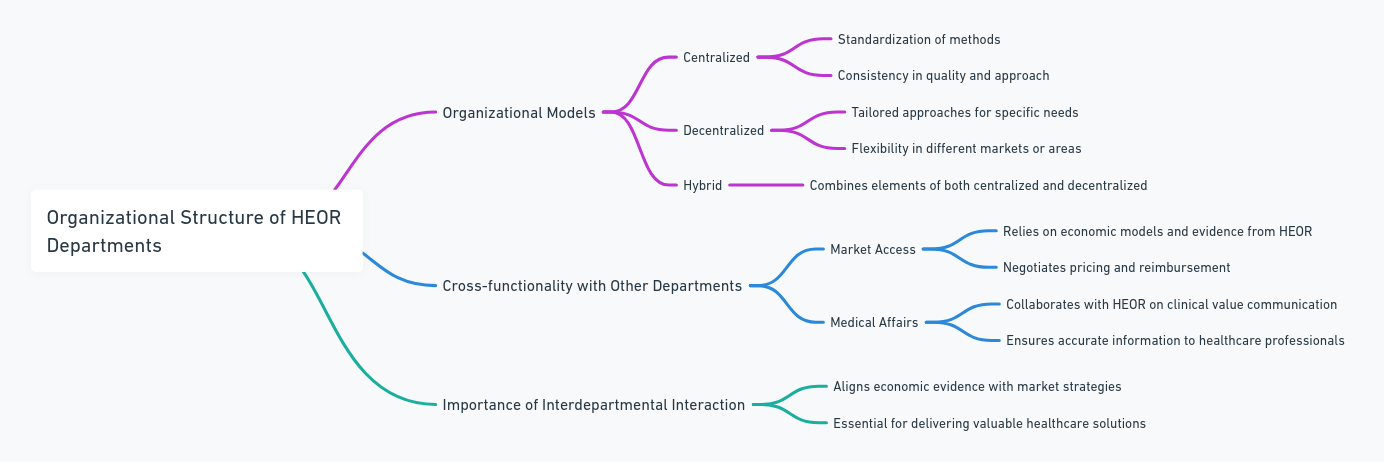 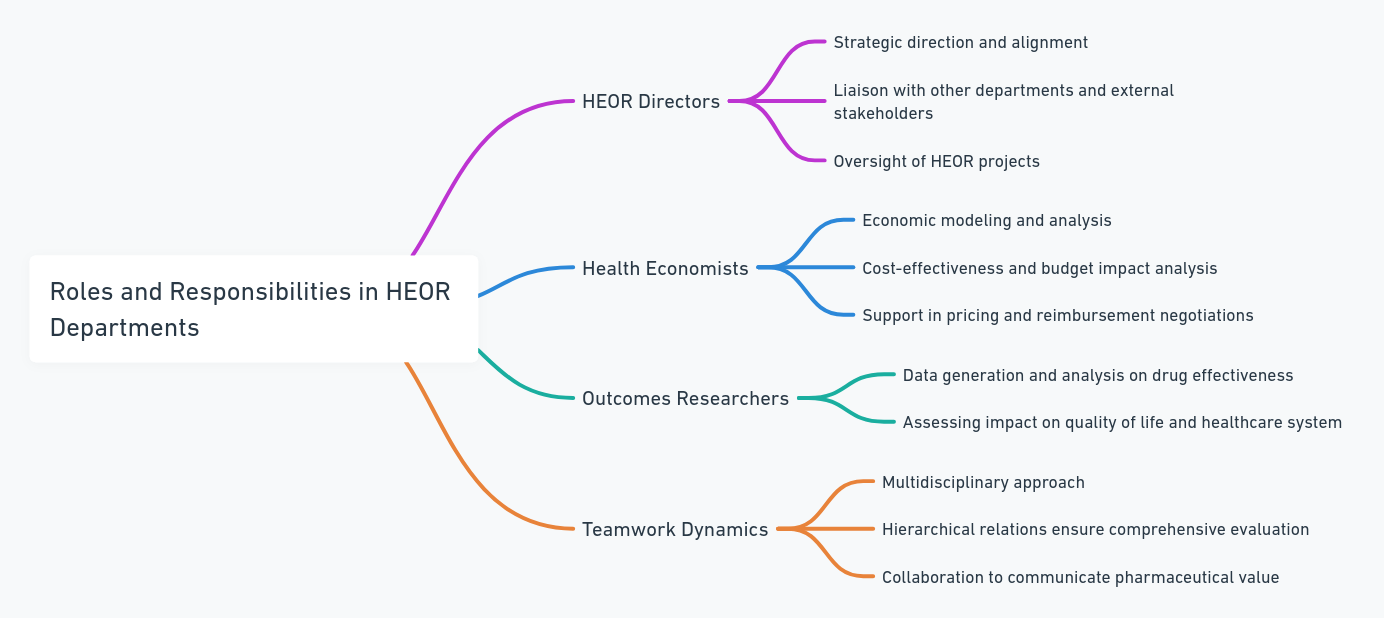 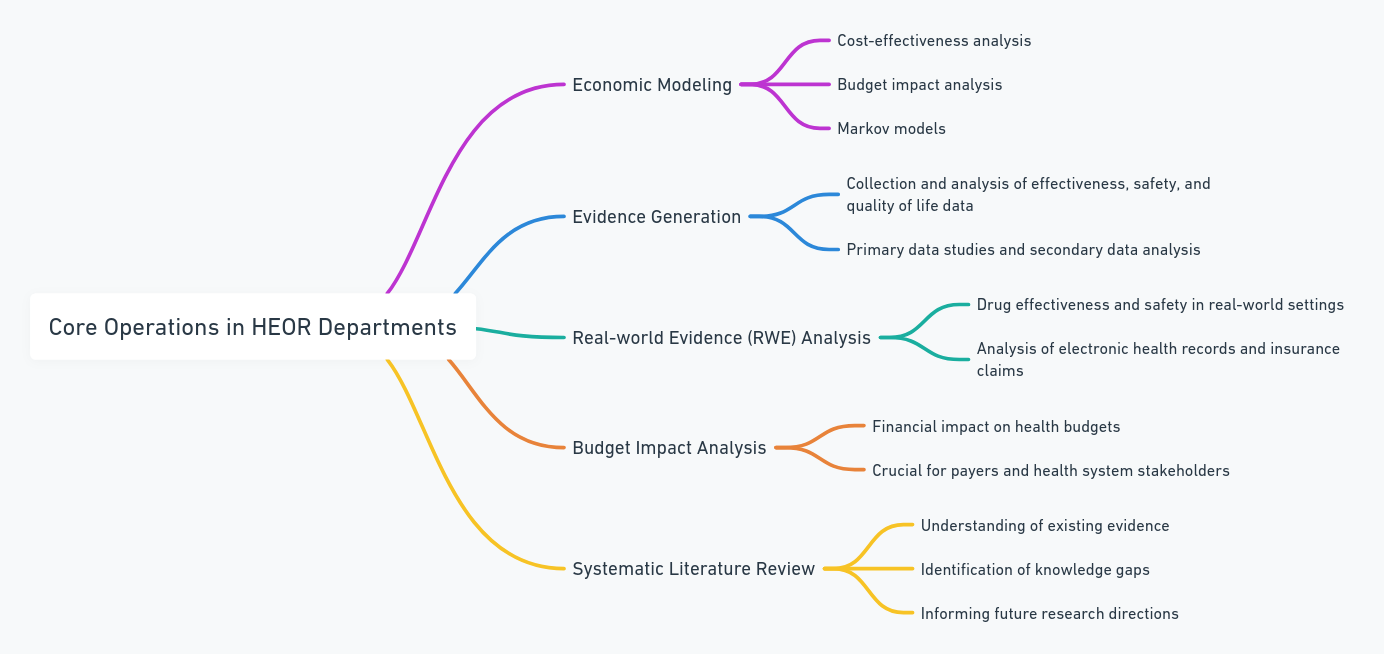 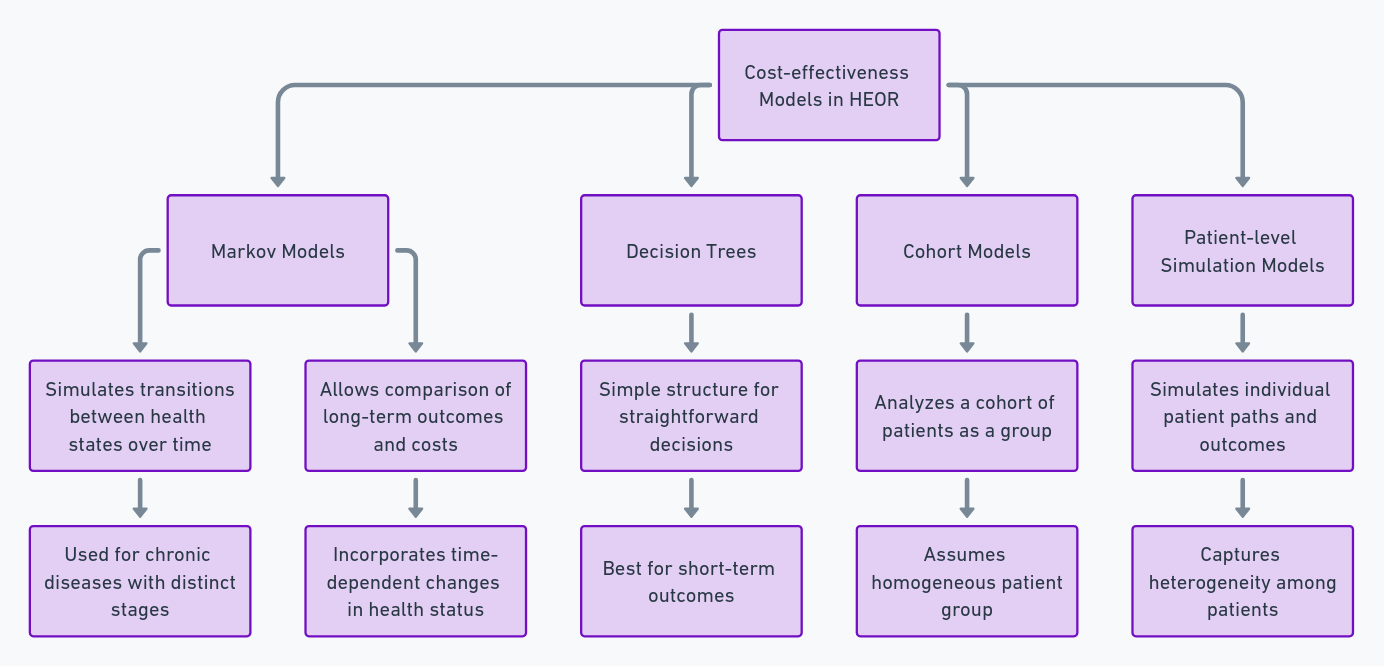 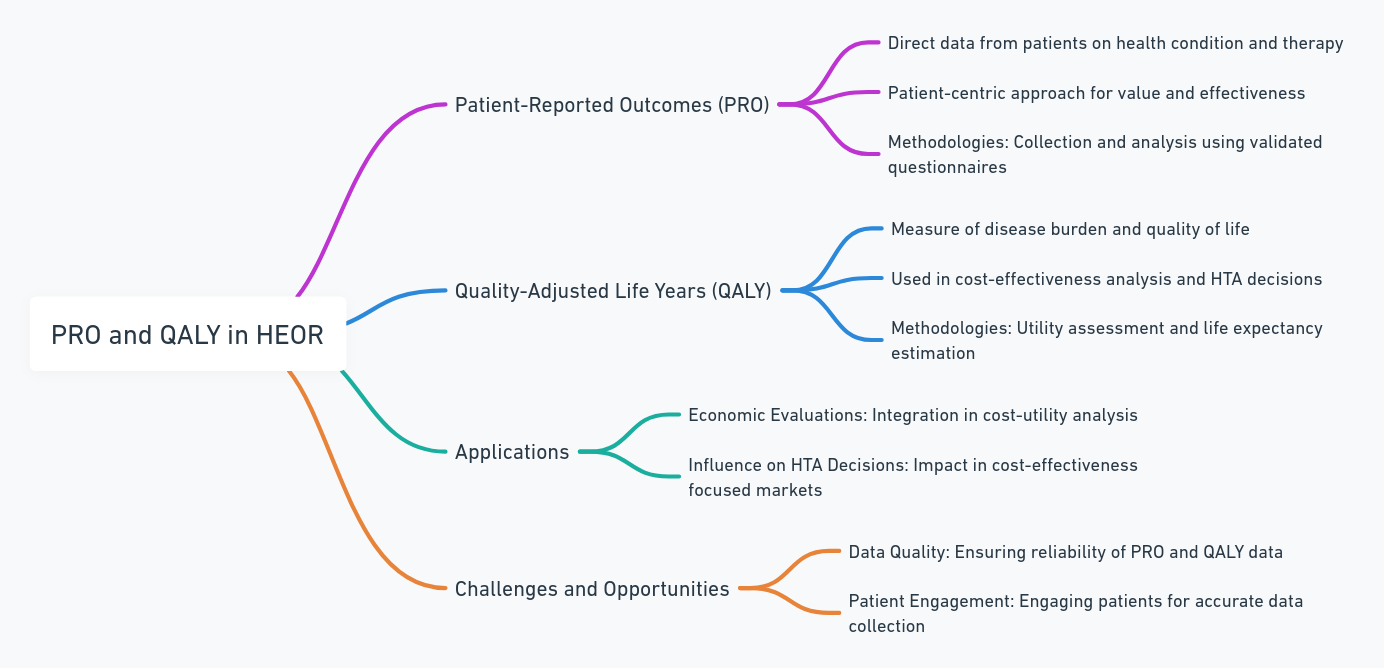 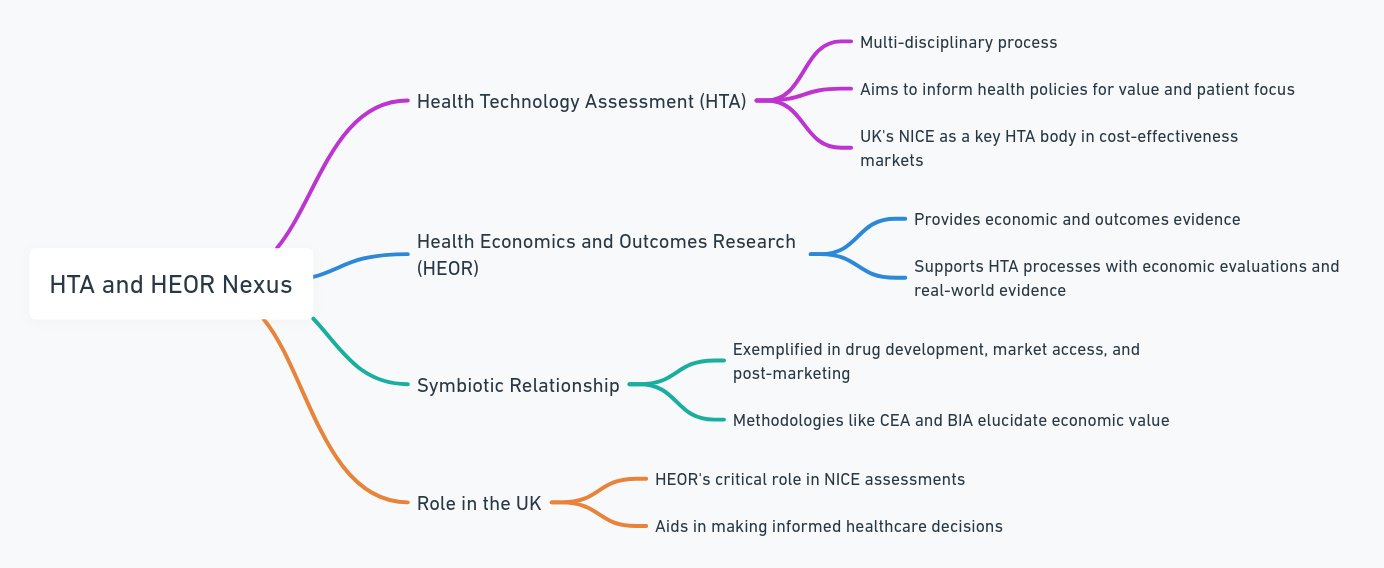 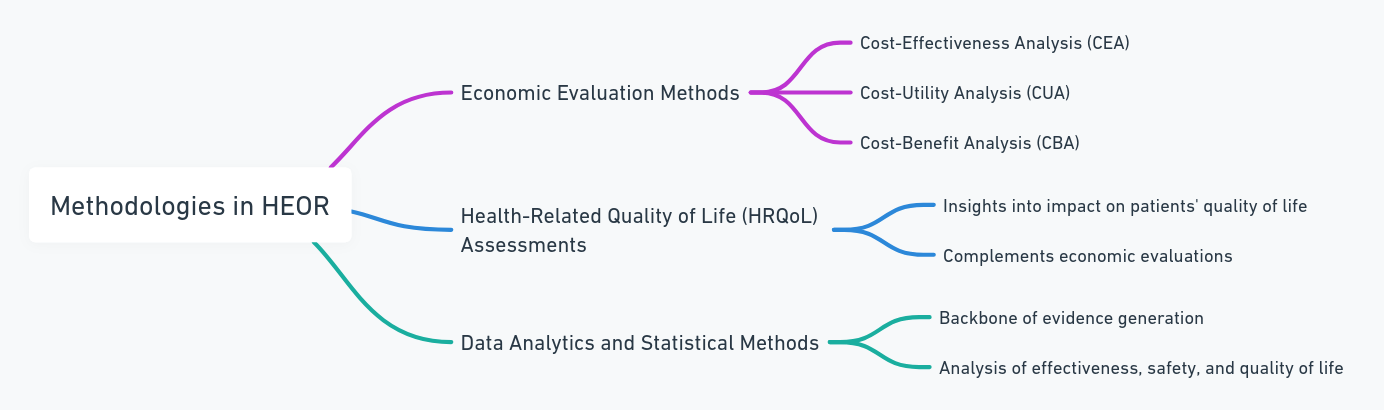 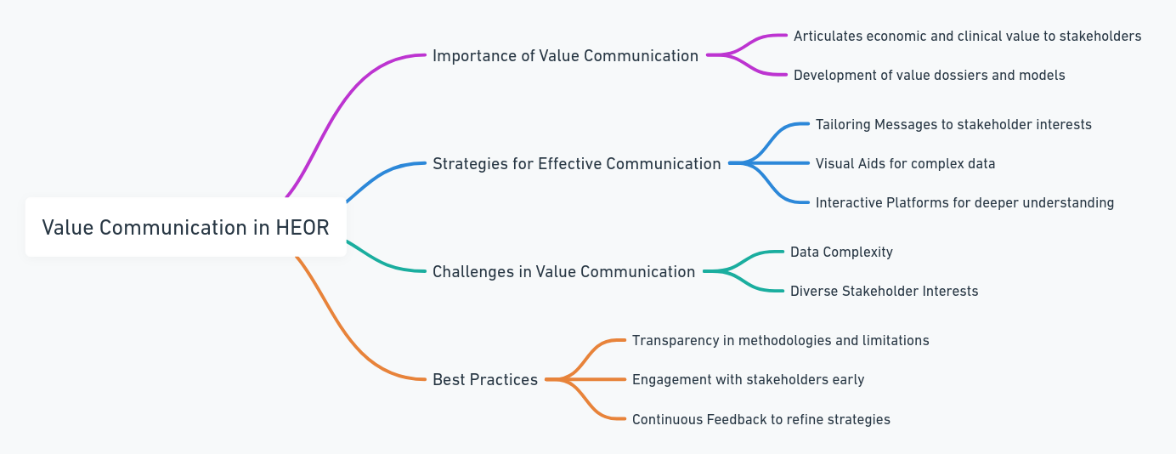 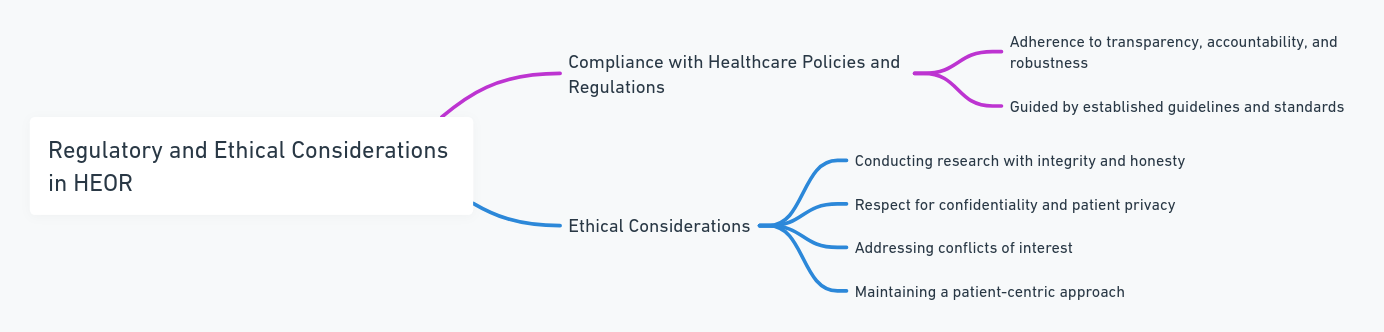 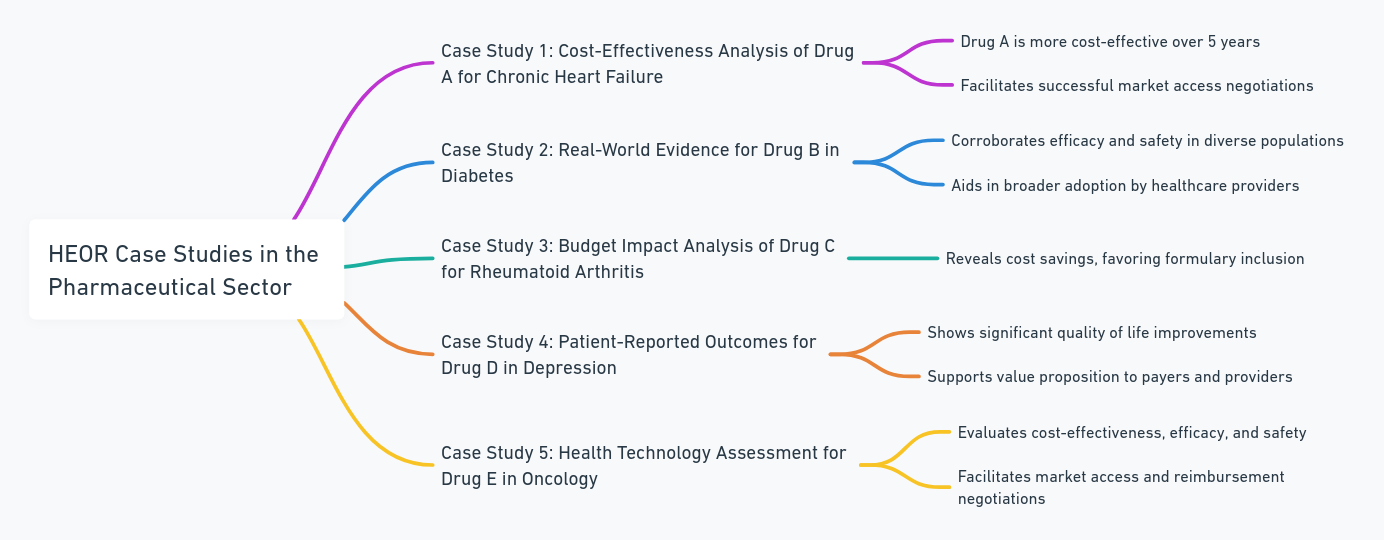 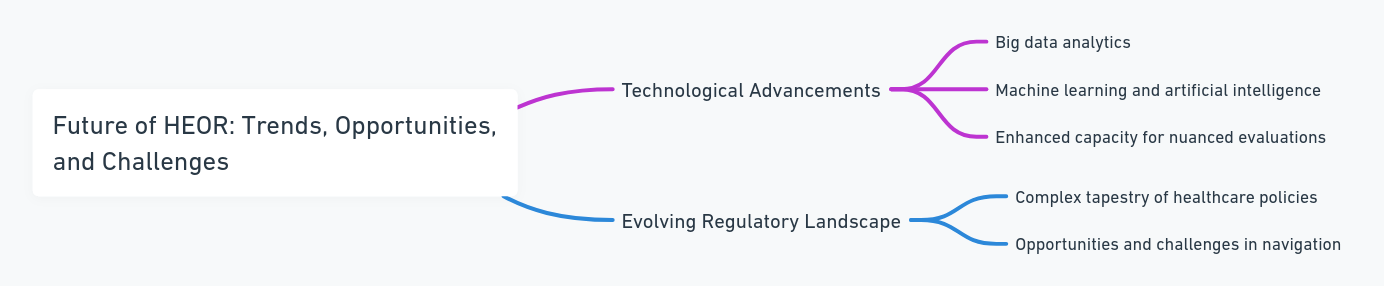